Look out for the Teacher Tips to the left of the PowerPoint when in normal view.
Teacher tips:
Please be patient with the slides – 
they will take a few seconds to advance and load…
EPISODE THREE
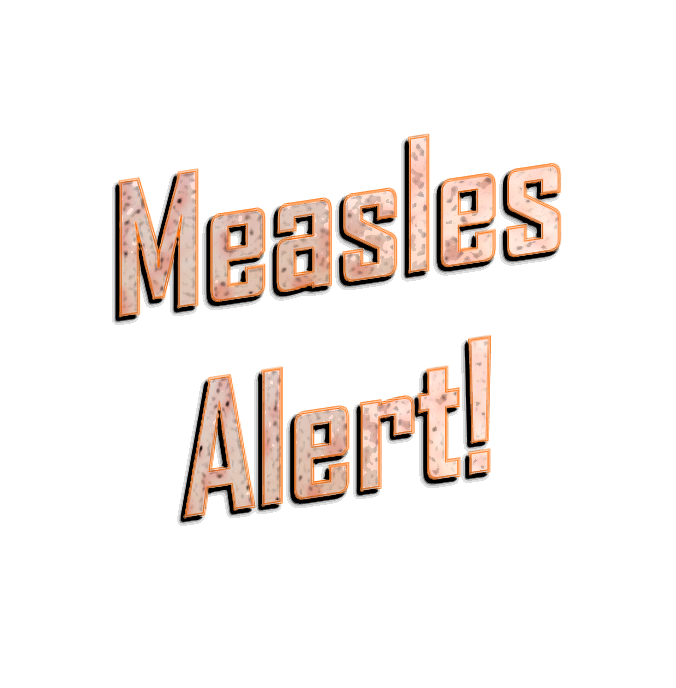 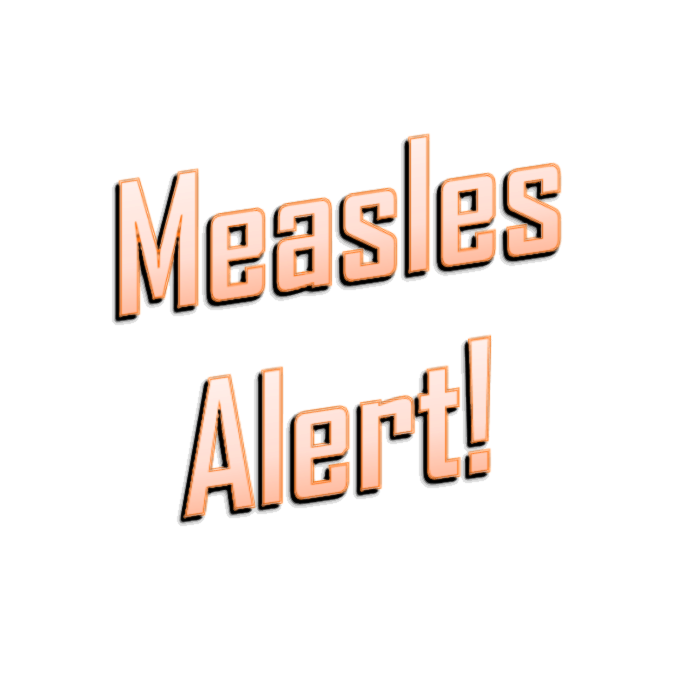 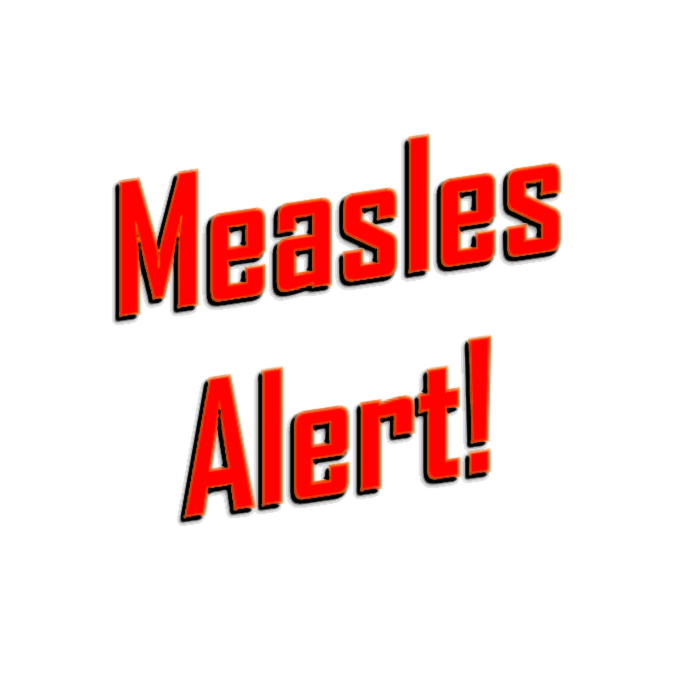 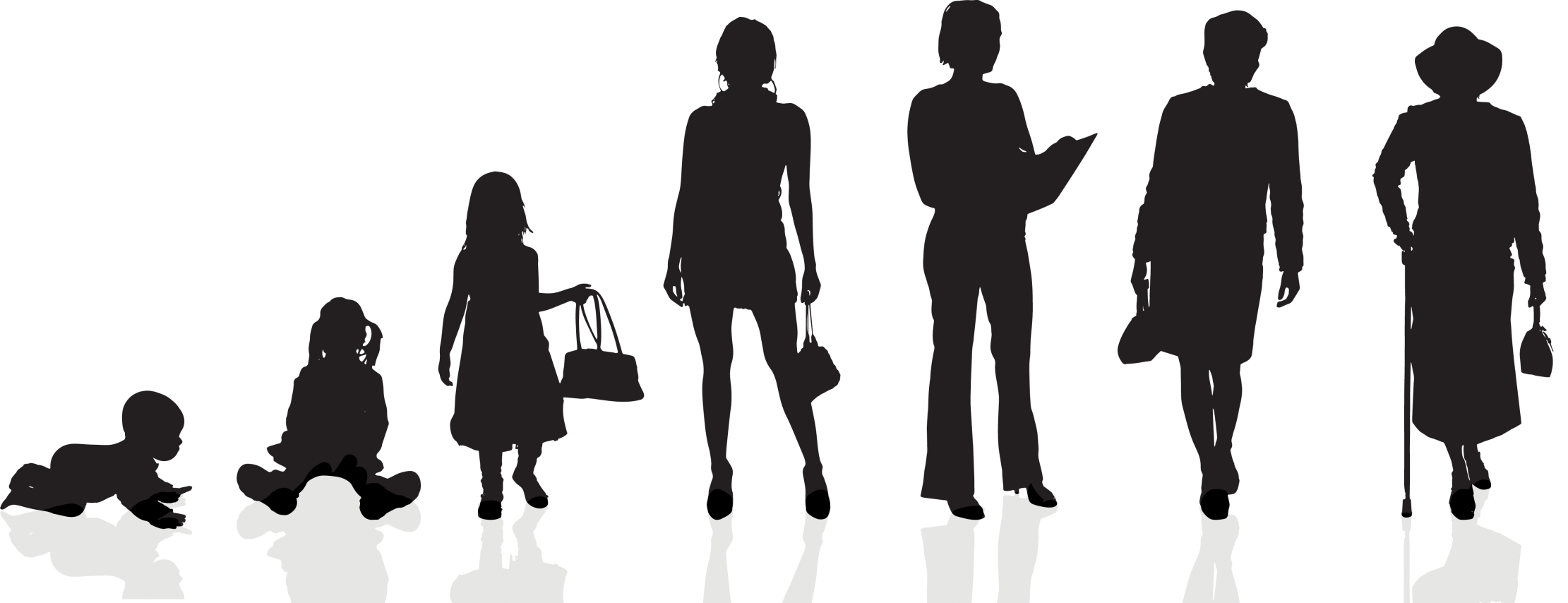 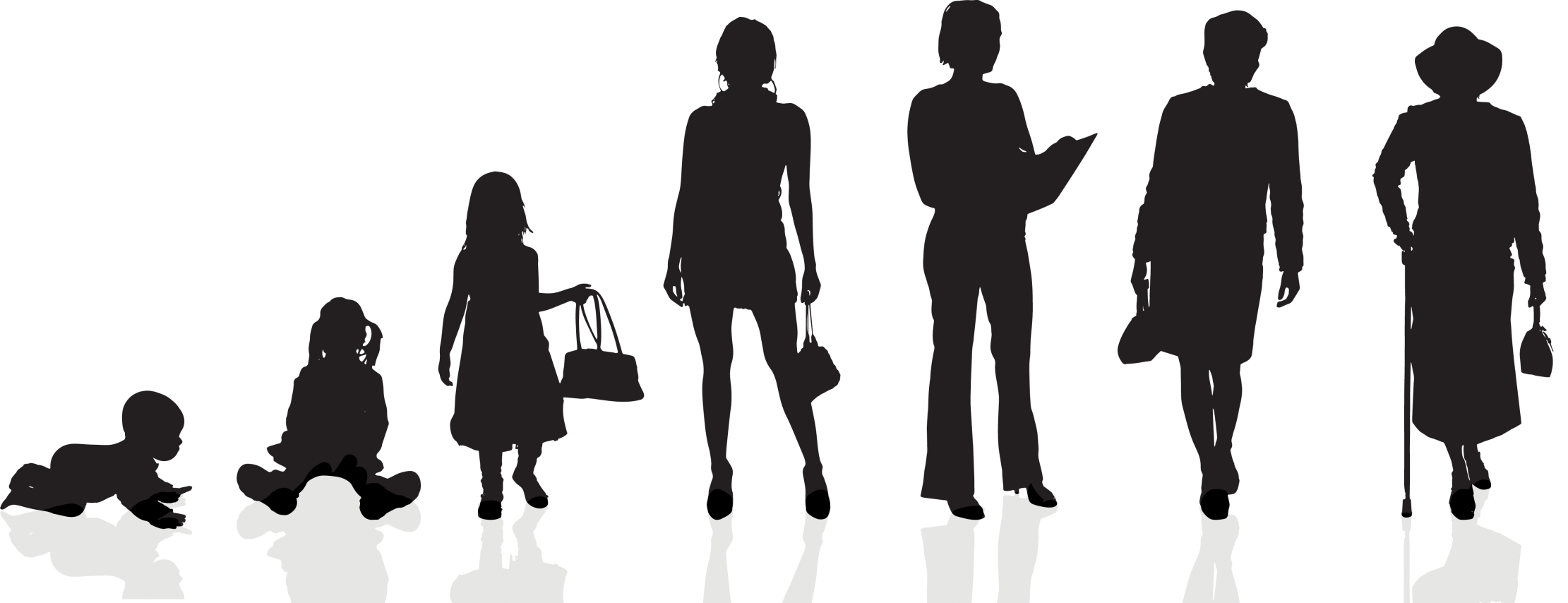 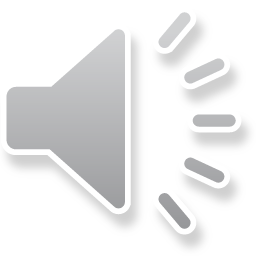 EPISODE THREE
Connecting to Department of Health user interface…Please wait…
25 cases
Teacher tips:

By now, children should realise that the percentage of unvaccinated people in the area is very high and the best way to stop the outbreak is to vaccinate these unprotected people. Ideally they would want to push the vaccination rate above 95% so the local area has herd immunity. Teachers should help steer the class to this conclusion if needed, by pointing them back to relevant data from the previous episodes.
Children need to come up with some ideas on how to  implement a vaccination campaign… e.g. writing persuasive letters to parents; radio adverts; viral videos; billboard poster; social media campaign; local news bulletins; leaflets…
WDH
Week  17
ENCRYPTED
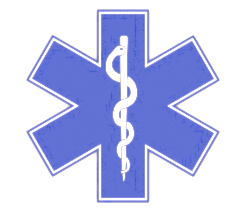 The outbreak has entered its fifth month and the weekly numbers are creeping up again. This is not good enough!
The Minister has given you one week to come up with a new strategy to bring the outbreak under control.
27 cases
TNX
Week  18
ENCRYPTED
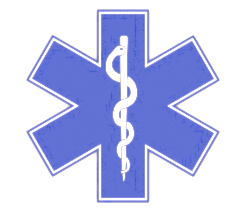 The Minister is considering your new strategy.Meanwhile, what are the latest figures?
INCOMING VIDEO CALL
VIDEO  CALL
Teacher tips:

Hand out the first two Pupil Sheets PS1a, b with the persuasive writing tasks.

Don’t advance the slide until the children have completed their tasks from these sheets.
TNX
Week  18
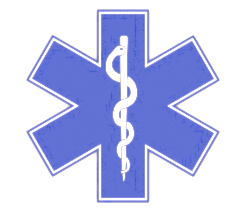 Read your briefing papers.Use all your powers of persuasion!
51 cases
QHB
Week  19
ENCRYPTED
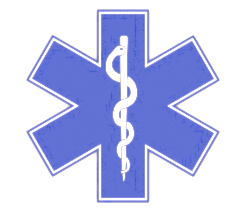 The Minister is considering your request.What are the latest figures?
INCOMING VIDEO CALL
VIDEO  CALL
Red Alert request sent for authorisation…
Red Alert request denied – too few cases
Teacher tips:

Hand out the rest of the Pupil Sheets, PS2-3 where the children examine graphs about vaccination rates in the local area.
QHB
Week 19
!
Data analysts  -  if the number of cases jumps up suddenly or reaches a very high level, request a Red Alert to be issued by clicking on the red button.